POCHODZENIE NAZW MIEJSCOWOŚCI
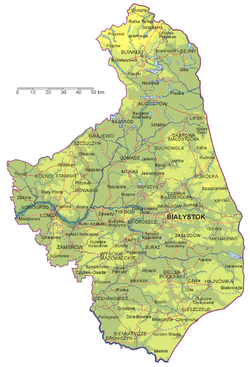 JAKUB POWICHROWSKI  kl. 1ts2
BIAŁYSTOK
Początkowa nazwa osady wzięła się od przepływającej przez nią rzeki. Po staropolsku Białymstokiem nazywano czystą, bystrą rzekę (biały - czysty, stok - strumień; rzeka, która ,,stacza się” w dół zbocza). Tak niepozorna dziś rzeka Biała (najczęściej zwana Białką), przepływająca przez centrum miasta, nadała jej nazwę.
AUGUSTÓW
Według legendy Augustów zawdzięcza swoje powstanie pierwszej schadzce Zygmunta Augusta i Barbary Radziwiłłówny, dla upamiętnienia, której król założył w jej miejscu miasto. W istocie pierwsza pisana wzmianka o osadzie nad Nettą pochodzi z 1496 roku i dotyczy komory pobierającej cło u przeprawy rzecznej.
DROHICZYN
Miasto to powstało na pograniczu polsko-ruskim w I poł. XI w. Jego nazwa pochodzi od ruskiego imienia Drogit (Drochicz). Prawa miejskie Drohiczyn otrzymał w 1498 r.
GRAJEWO
Grajewo nad Ełkiem powstało w XV wieku z inicjatywy księcia mazowieckiego, Janusza I. Nazwa miasta pochodzi od nieistniejącego już jeziora Krejwy.
HAJNÓWKA
Większość źródeł podaje, iż nazwa miasta pochodzi od imienia strażnika – Hayno (Hajno) – osadzonego w uroczysku Skarbosławka w XVIII w. Od tej pory uroczysko nosiło nazwę Haynowszczyzna zaś straż założona w tym uroczysku otrzymała miano: Straż Haynowa (Hajnowa) – w skrócie Hajnówka.
JUCHNOWIEC
Nazwa Juchnowiec pochodzi od imienia Juchno – cerkiewne Jurij. Wyróżniano trzy miejscowości położone blisko siebie: 
Juchnowiec Stare Sioło (obecnie Juchnowiec Dolny), 
Juchnowiec Góra (obecnie Juchnowiec Górny) 
Juchnowiec Poduchowny (obecnie Juchnowiec Kościelny).
KRYPNO
Jak głosi miejscowa legenda, obraz Matki Bożej pojawił się na grubej lipie, pod którą była krypa przeznaczona do pojenia koni. Obraz trzykrotnie odnoszono do kościoła w Knyszynie i za każdym razem powracał. Od tego miejsca i wydarzenia prawdopodobnie pochodzi nazwa miejscowości. Najpierw „Krypka”, „Krypa”, a na początku XVI wieku – Krypno.
KNYSZYN
Legenda głosi, że nazwę nadali podróżni, którzy zachwycili się pysznymi pierogami  i zapytali gospodyń, jak nazywa się ich wieś. Te odpowiedziały: ,,My leśni, Najjaśniejszy Panie, i leśne sioło". Podróżni wiedząc, że pierogi są nazywane knyszami, nadali temu miejscu nazwę Knyszyn.
ŁAPY
Nazwa Łapy jest pochodzenia mazowieckiego i pierwotnie oznaczała przydomek rodu, który założył osadę nad Narwią. Legenda wiąże powstanie miasta Łapy ze szlachcicem Łappą herbu Lubicz, który osiadł tutaj w czasie kolonizacji mazowieckiej w XV wieku.
MICHAŁOWO
Nazwa Michałowo wywodzi się od Seweryna Michałowskiego dziedzica majątku i założyciela kolonii fabrycznej na prawym brzegu rzeki Supraśl, w 1832 roku. W 1860 roku były tu już 4 fabryki sukna – największa Michałowskiego; poza tym Brauera, Konitza i Moritza.
RUDKA
Nazwa „Rudka” pochodzi od niewielkich złóż rudy żelaza, zalegających w podmokłym, torfiastym gruncie nad rzeką Nurzec lub od sączącej się z torfu rdzawej wody. Źródła mówią, że jeszcze w XVIII w. wytapiano w tych okolicach żelazo. Losy wsi Rudka ściśle związane są z dziejami parafii oraz majątku.
SOKÓŁKA
Skąd pochodzi nazwa Sokółka? Podobno bardzo chętnie przebywała tu królowa Bona, żona króla Zygmunta Starego. Lubiła polowania z sokołami w okolicznych puszczach. Według legendy nazwa miasta pochodzi właśnie od nazwy tych ptaków.
TRZCIANNE
Pierwsze wzmianki o Trzciannem sięgają XIII wieku. Nazwa pochodzi prawdopodobnie od trzcin rosnących wokół przepływającej wówczas przez wieś rzeczki. Trzcianne początkowo należało do Mazowsza jako część ziemi wiskiej, w ramach której położone było na pograniczu powiatów goniądzkiego i tykocińskiego.
WASILKÓW
Pierwszy z ostępów puszczańskich  Wasilków, zawdzięczał swą nazwę produkowanemu tam materiałowi drzewnemu, klepkom do beczek, czyli wasiłkom, zwanych też z niemiecka wańczosem. Wasiłki wykonywano z dębiny.
ZAMBRÓW
Najstarsza wzmianka o Zambrowie jako wsi książęcej pochodzi z 1283 roku. Lokacja miasta na prawie chełmińskim nastąpiła ok. 1420 roku (dokumenty lokacyjne zaginęły podczas wojny z Zakonem Krzyżackim w 1520 roku). Nazwa miasta pochodzi od rzeczownika "ząbr", czyli żubr i oznacza "miejsce pobytu żubrów".
ŹRÓDŁA:
https://www.wrotapodlasia.pl/
https://pl.wikipedia.org/wiki/Wikipedia:Strona_g%C5%82%C3%B3wna
strony internetowe miast
google maps
google grafika

									Dziękuję za uwagę!